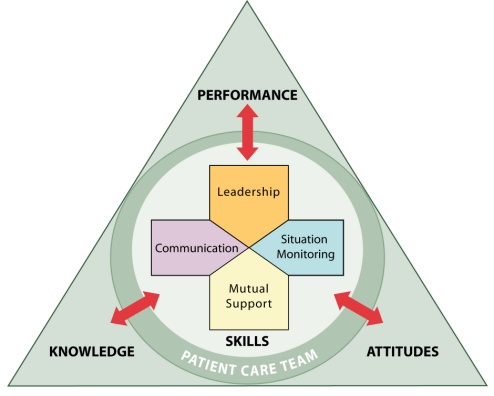 TM
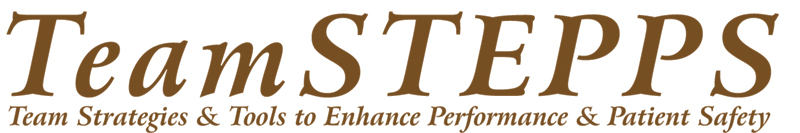 Enhancing Safety for Patients With Limited English ProficiencyTrain-the-Trainer Instructor Guide